Федеральное государственное бюджетное образовательное учреждение высшего образования «Красноярский государственный медицинский университет имени профессора В.Ф. Войно-Ясенецкого» Министерства здравоохранения и социального развития Российской Федерации
Компьютерная лекция № 10
Тема: Учение об иммунитете
Дисциплина «Основы микробиологии и иммунологии»Специальность: «Сестринское дело»
Выполнил преподаватель дисциплины
 «Основы микробиологии и иммунологии» 
Донгузова Елена Евгеньевна
Красноярск 2017 г.
План:
Виды иммунитета
Неспецифические факторы защиты организма
Антигены
Специфические факторы защиты организма
Понятие об иммунитете, виды иммунитета.
 Иммунитет - это невосприимчивость организма ко всяким генетически чужеродным агентам, в том числе и болезнетворным микроорганизмам, и их ядам (от лат. immunias – освобождение от чего-либо).

Наука об иммунитете – иммунология изучает реакции организма на чужеродные вещества, в том числе и микроорганизмы; реакции организма на чужеродные ткани (совместимость) и на злокачественные опухоли.
Система органов и тканей, осуществляющая защитные реакции организма против нарушения постоянства его внутренней среды (гомеостаза), называется иммунной системой.
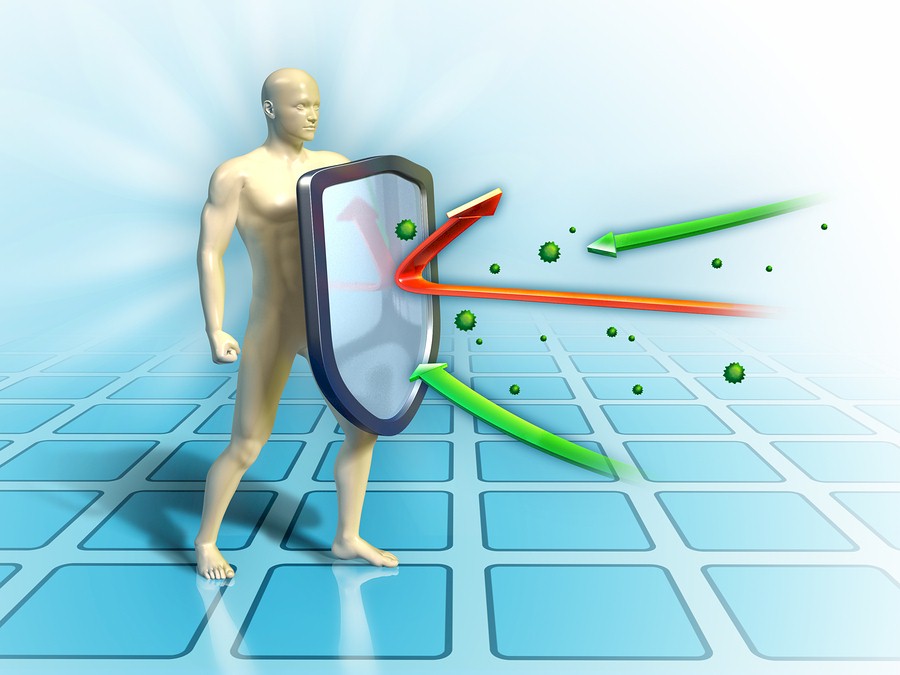 Органы иммунной системы.
Выделяют: 
Центральные органы иммунитета
костный мозг - кроветворный орган, 
вилочковая железа или тимус, 
лимфоидная ткань кишечника 
периферические органы иммунитета
селезенка, 
лимфатические узлы, 
скопления лимфоидной ткани в собственном слое слизистых оболочек кишечного типа
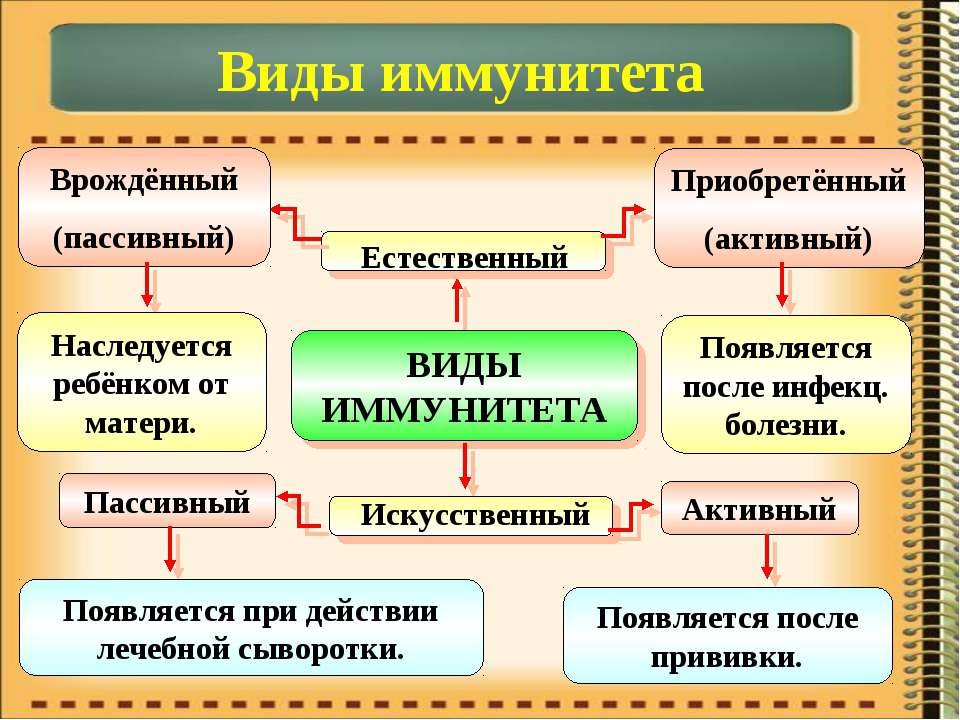 Виды иммунитета
Наследственный (видовой) иммунитет - это наиболее прочная и совершенная форма невосприимчивости, которая обусловлена передающимися по наследству факторами  резистентности  (устойчивости).

Приобретенный иммунитет у человека формируется в течение жизни, по наследству он не передается.
Естественный иммунитет
Активный иммунитет формируется после перенесенного заболевания (его назы­вают постинфекционным). 
В большинстве случаев он длительно сохраняется: после кори, ветряной оспы, чумы и др. 

Однако после некоторых заболеваний длительность иммунитета невелика и не превышает одного года (грипп, дизентерия и др.).
Иногда естественный активный иммуни­тет развивается без видимого заболевания. 
Он формирует­ся в результате скрытой (латентной) инфекции или много­кратного инфицирования небольшими дозами возбудителя, не вызывающими явно выраженного заболевания (дроб­ная, бытовая иммунизация).
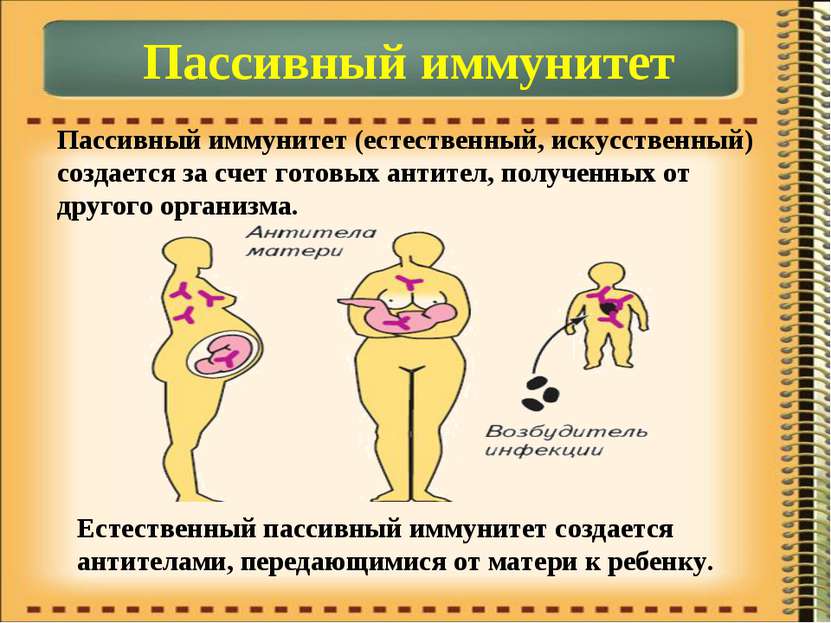 Пассивный иммунитет - это иммунитет новорож­денных (плацентарный), приобретенный ими через плацен­ту в период внутриутробного развития. 
Новорожденные могут также получить иммунитет с молоком матери. 
Этот вид иммунитета непродолжителен и к 6-8 мес, как правило, исчезает. 
Однако значение естественного пассив­ного иммунитета велико - он обеспечивает невосприимчи­вость грудных детей к инфекционным заболеваниям.
Искусственный иммунитет
Активный иммунитет человек приобретает в результате иммунизации (приви­вок). Этот вид иммунитета развивается после введения в организм бактерий, их ядов, вирусов, ослабленных или убитых разными способами (прививки против коклюша, дифтерии, оспы).
При этом в организме происходит активная перестрой­ка, направленная на образование веществ, губительно действующих на возбудителя и его токсины. Развитие активного иммунитета происходит постепен­но в течение 3-4 нед. и сохраняется он сравнительно длительное время - от 1 года до 3-5 лет.
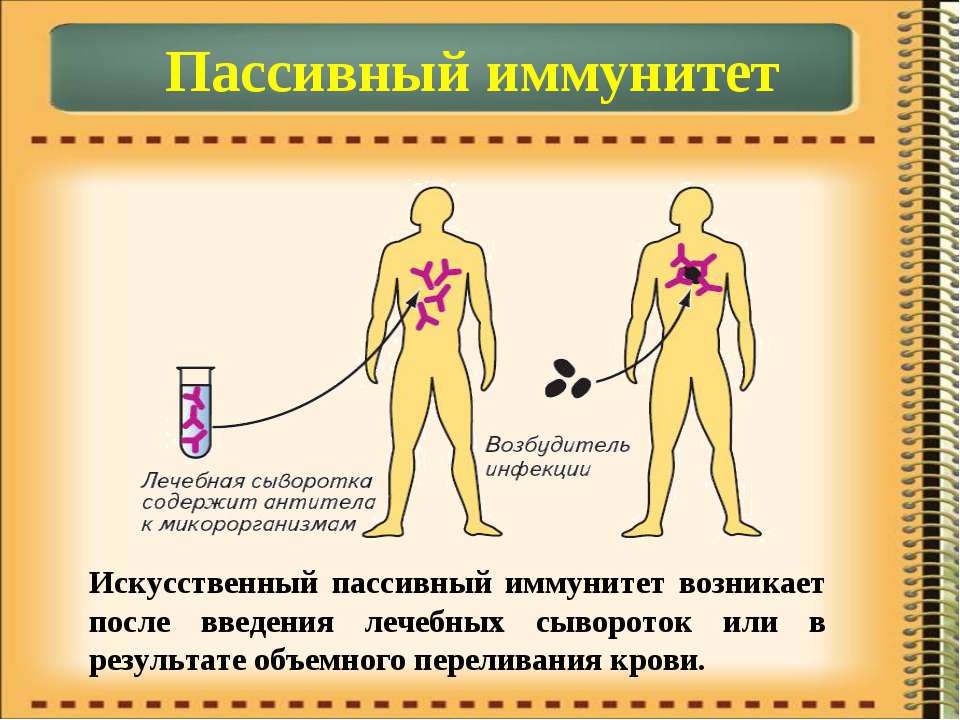 Пассивный иммунитет создают введением в орга­низм готовых антител.  Этот вид иммунитета возникает сразу после введения антител (сывороток и иммуноглобу­линов), но сохраняется всего 15-20 дней, после чего антитела разрушаются и выводятся из организма.
Понятие «местный иммунитет» было введено А. М. Безредкой. Она считала, что отдельные клетки и ткани организма обладают определенной восприимчиво­стью. Иммунизируя их, создают как бы барьер для проникновения возбудителей инфекции.
Антимикробный иммунитет развивается при заболеваниях, обусловленных различными микроорганизмами или при введении корпускулярных вакцин (из живых ослаблен­ных или убитых микроорганизмов).

Антитоксический иммунитет вырабатывается по отношению к бактериальным ядам - токсинам.
Антивирусный иммунитет формируется после вирусных заболеваний. Этот вид иммунитета большей частью длительный и стойкий (корь, ветряная оспа и др.). Антивирусный иммунитет развивается также при иммунизации вирусными вакцинами.

Кроме того, иммунитет можно разделить в зависимо­сти от периода освобождения организма от возбудителя.
Стерильный иммунитет. Большинство возбудителей ис­чезает из организма при выздоровлении человека. Этот вид иммунитета называют стерильным (корь, оспа и др.).

Нестерильный иммунитет. Восприимчивость к возбуди­телю инфекции сохраняется только в период пребывания его в организме хозяина. 
Такой иммунитет называют нестерильным или инфекционным. 
Этот вид иммунитета наблюдают при туберкулезе, сифилисе и некоторых дру­гих инфекциях.
Неспецифические факторы защиты организма
Существуют механические, химические и биологиче­ские факторы, предохраняющие организм от вредных воздействий различных микроорганизмов.
Кожа. 
Слизистые оболочки 
Нормальная микрофлора 

Воспаление - реакция макроорганизма на чужеродные частицы, проникающие в его внутреннюю среду. Развитие воспаления приводит к унич­тожению микроорганизмов или освобождению от них.
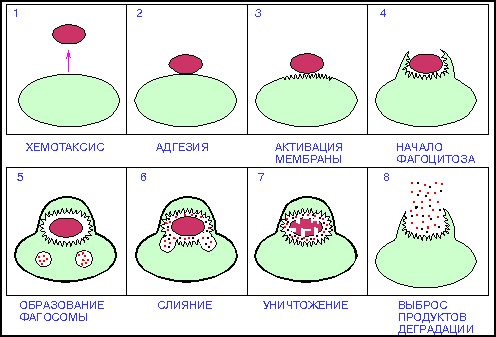 Клеточные факторы неспецифической защиты
Фагоцитоз
Одним из основных механизмов воспаления является фагоцитоз - процесс поглощения бактерий.
Стадии фагоцитоза:
Этап 1 - приближение фагоцита к объекту за счет химического влияния последнего. Это движение называют положительным хемотаксисом (в сторону объекта).
Этап 2 - прилипание микроорганизмов к фагоци­там.
Этап 3 - поглощение микроорганизмов клеткой, образование фагосомы.
Этап 4 - образование фаголизосомы, куда поступают ферменты и бактерицидные белки, гибель и перевари­вание возбудителя.
Процесс, который заканчивается гибелью фагоцитиро­ванных микробов, называется завершенным фагоци­тозом.
Гуморальные факторы неспецифической защиты
В крови находятся растворимые неспецифические вещества, губительно действующие на микроорганизмы. К ним относятся комплемент, пропердин, β-лизины, х-лизины, эритрин, лейкины, плакины, лизоцим и др.
Антигены
Это генетически чужеродные для организма вещества (белки, нуклеопротеиды, полисахариды и др.), на введение которых организм отвечает развитием специ­фических иммунологических реакций. 
Одна из таких реакций - образование антител.
Антигены обладают двумя основными свойствами: 
1) иммуногенностью, т. е. способностью вызывать образование антител и иммунных лимфоцитов; 

2) способно­стью вступать с антителами и иммунными лимфоцитами в специфическое взаимодей­ствие,   которое  проявляется  в  виде  иммунологических реакций.
Микробная клетка содер­жит большое число антигенов, имеющих разное располо­жение в клетке и разное значение для развития инфекци­онного процесса. У разных групп микроорганизмов анти­гены имеют различный состав. 
О-антиген связан с клеточной стенкой микробной клетки. 
К-антигены (капсульные) связаны с капсулой и клеточной стенкой микробной клетки. К-антигены расположены более поверхно­стно, 
Н – антигены (жгутиковые) локализуются в жгутиках бактерий.
Антигены, обладающие обоими признаками, называются полноценными. 
К ним относятся: 
чужеродные белки, 
сыворотки, 
клеточные элементы, 
токсины, 
бактерии,
вирусы.
Вещества, не вызывающие иммунологических реакций, в частности выработку антител, но вступающие в специфическое взаимодействие с готовыми антителами, получи­ли название гаптенов - неполноценных антигенов. 

Гаптены приобретают свойства полноценных антигенов после соединения с крупномолекулярными веществами - белками, полисахаридами.
Специфические факторы защиты организма
Антитела - это специфические белки крови - иммуноглобулины, образующиеся в ответ на введение антигена и способные специфически реагировать с ним.
Антитела связаны в основном с глобулинами, измененными под воздействием антигена и названными иммуноглобулинами (Ig). 
 
Классы иммуноглобулинов
Иммуноглобулины G (IgG) 
Иммуноглобулины М (IgM) 
Иммуноглобулины A (IgA) 
Иммуноглобулины Е (IgE) 
Иммуноглобулины D (IgD).
Структура иммуноглобулинов
Молекулы иммуноглобу­линов всех классов построены одинаково. Наиболее про­стая структура у молекул IgG: 
две пары полипептидных цепей, соединенных дисульфидной связью.
 Каж­дая пара состоит из легкой и тяжелой цепи, различающих­ся по молекулярной массе. 
Каждая цепь имеет постоян­ные участки, которые предопределены генетически, и переменные, образующиеся под воздействием антигена.
Специфические участки антитела называют активными центрами.

Они вступают во взаимодействие с антигеном, который вызвал образование антител. 

Количе­ство активных центров в молекуле антитела определяет валентность - число молекул антигена, с которым может связаться антитело.
Иммуногенез - антителообразование - зависит от дозы, кратности и способа введения антигена. 
Различают две фазы первичного иммунного ответа на антиген: 
ин­дуктивную - от момента введения антигена до появления антителообразующих клеток (до 20 ч)
продуктив­ную, которая начинается к концу первых суток после введения антигена и характеризуется появлением антител в сыворотке крови.
Количество антител постепенно увели­чивается (к 4-му дню), достигая максимума на 7-10-й день и уменьшается к концу первого месяца.

Вторичный иммунный ответ развивается при повторном введении антигена. 

При этом индуктивная фаза значительно короче - антитела вырабатываются быстрее и интенсивнее.
Вторичный иммунный ответ обусловлен формированием клеток иммунной памяти. 

Пример вторичного иммунного ответа - встреча с возбудителем после вакцинации.
Контрольные вопросы:
Что такое иммунитет?
Перечислите факторы неспецифической защиты.
Что такое незавершенный фагоцитоз?
Что такое антигены? Где они расположены у микроорганизмов?
Что означает специфичность антител?
Рекомендуемая литература
Учебно-методическое и информационное обеспечение учебной дисциплины
Основная литература
 
Основы микробиологии и иммунологии : учебник / ред. В. В. Зверев, Е. В. Буданова. - 8-е изд., стер. - М. : Академия, 2014. - 281 с.
Дополнительная литература
 
Медицинская микробиология, вирусология и иммунология [Электронный ресурс] : учебник : в 2 т. / ред. В. В. Зверев, М. Н. Бойченко. - М. : ГЭОТАР-Медиа, 2016. - Т. 1. - 448 с. Режим доступа: http://www.studmedlib.ru/ru/book/ISBN9785970436417.html
Медицинская микробиология, вирусология и иммунология [Электронный ресурс] : учебник : в 2 т. / ред. В. В. Зверев, М. Н. Бойченко. - М. : ГЭОТАР-Медиа, 2016. - Т. 2. - 480 с. Режим доступа: http://www.studmedlib.ru/ru/book/ISBN9785970436424.html
Черкес, Ф. К. Микробиология : учебник / Ф. К. Черкес, Л. Б. Богоявленская, Н. А. Бельская ; ред. Ф. К. Черкес. - Стер. изд. - М. : Альянс, 2014. - 512 с.
Основы микробиологии и иммунологии [Электронный ресурс] : учеб. для мед. училищ и колледжей / ред. В. В. Зверев, М. Н. Бойченко. - М. : ГЭОТАР-Медиа, 2014. - 368 с. Режим доступа: http://www.medcollegelib.ru/book/ISBN9785970429334.html
Электронные ресурсы:
ЭБС КрасГМУ «Colibris»;
ЭБС Консультант студента ВУЗ
ЭБС Консультант студента Колледж
ЭМБ Консультант врача
ЭБС Айбукс
ЭБС Букап
ЭБС Лань
ЭБС Юрайт
СПС КонсультантПлюс
НЭБ eLibrary